Jaminan dan keamanan Informasi
Pertemuan 1Pengantar kuliah
Prodi Sistem Informasi - Fakultas Ilmu Komputer
Pengajar
Nama:
Aceng Salim, ST. MT. (Salim)
Kontak: aceng@esaunggul.ac.id
Latar Belakang:
S1 Sistem & Teknologi Informasi - ITB
S2 Keamanan Informasi – ITB
Deskripsi Kuliah
Sifat:
Pilihan
Prasyarat:
Risk of Information System
Jadwal:
Minggu, 11.00 – 13.30
Tujuan
Mata kuliah ini memberikan pemahaman terkait:
Keamanan Informasi: Confidentiality, Integrity & Availability (CIA)
Prinsip perlindungan aset informasi
Merancang kontrol untuk menjamin keamanan pada aset informasi 
Implementasi praktis perlindungan informasi
Materi Sebelum UTS
Information Security Overview & Basic Principle
Compliance Standard for Information Security
Information Security Management System (ISMS)
Risk Management 
Information Security Policy
Vulnerability Assessment
Vulnerability Assessment Practical (Studi Kasus)
Materi Setelah UTS
Information Classification
Information Right Management
Cryptography
Network Security Design
Secure Application design
Security Operation Management
Security Flaw Practice (Studi Kasus)
Buku Rujukan
Rhodes M and Oesley., Information Security The Complete Reference, 2nd Edition, Mc Graw Hill Education, 2013.
Peltier T. R., Information Security Policies and Procedures, A Practitioner’s Reference, 2nd Edition, CRC Press LLC, 2004
Michael E. Whitman and Herbert J. Mattord., Management of Information Security, Fourth Edition, Stamford: 2014.
Johannes A. Buchman, et al., Introduction to Public Key Infrastructures, London: 2013.
International Standard (ISO/ IEC) 27001. Information Technology – techniques – Information Security Management Systems – Requirements. Geneva: 2013
Andrew Muller, et al., Open Web Application Security (OWASP) Project Testing Guide - Release. 4.0 Edition
Aspek Penilaian
Tugas Individu 
Tugas kelompok
UTS
UAS
Makalah
Administrasi
Kehadiran: Minimal 75% (agar bisa ikut UTS & UAS)
Komunikasi melalui Aplikasi Trello (https://trello.com)
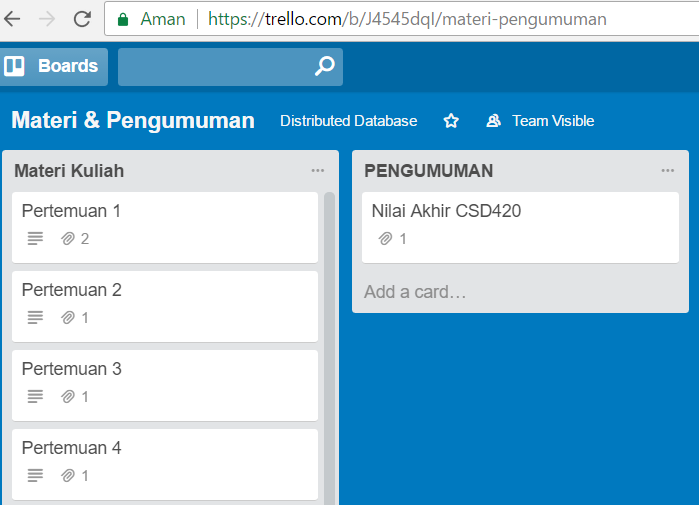 Ketentuan
Kecurangan akademik dalam bentuk apapun tidak ada toleransi. 
Sanksi: nilai mata kuliah E (Tidak Lulus)
Ketua Kelas
Siapakah Dia???